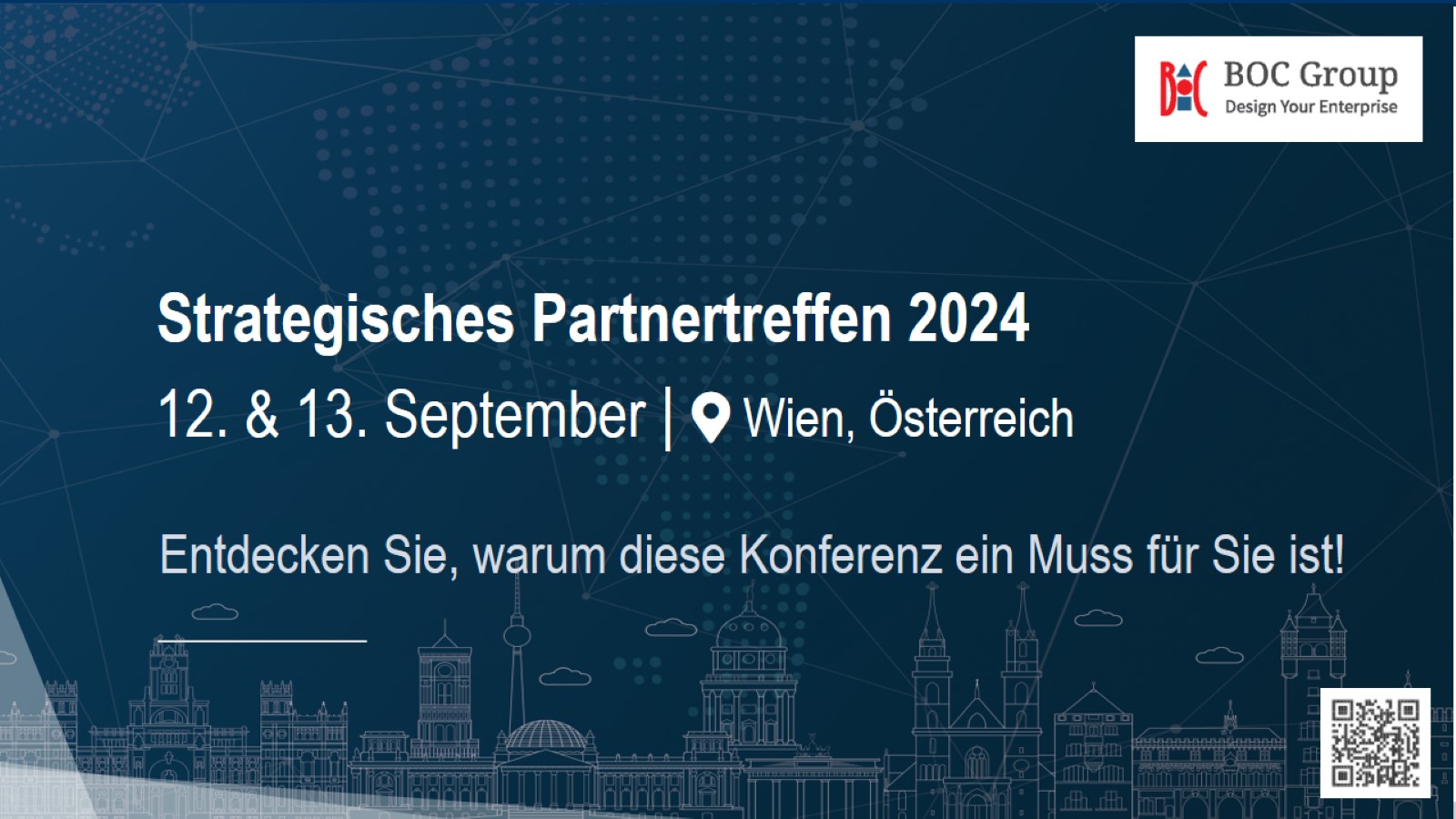 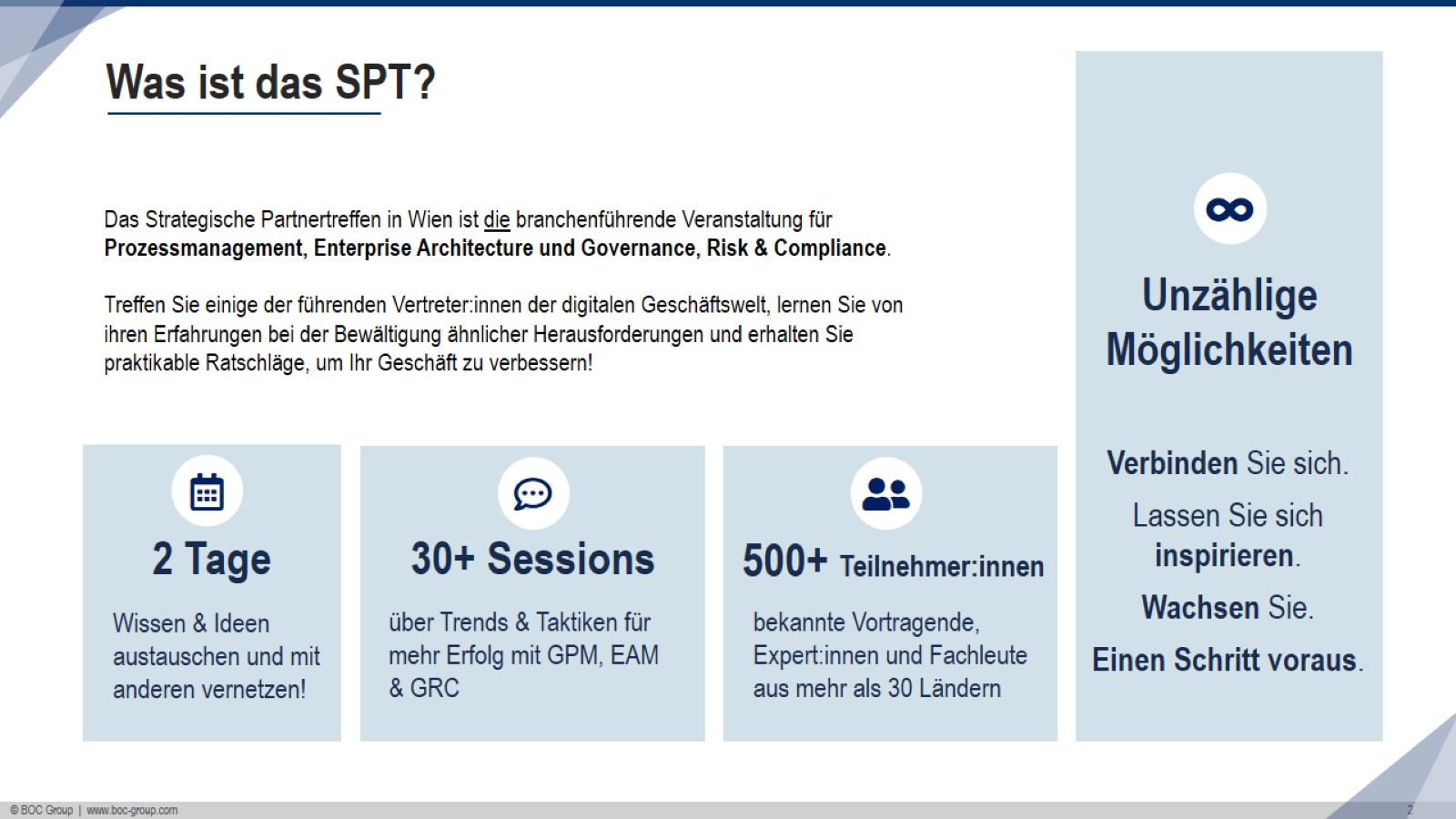 Was ist das SPT?
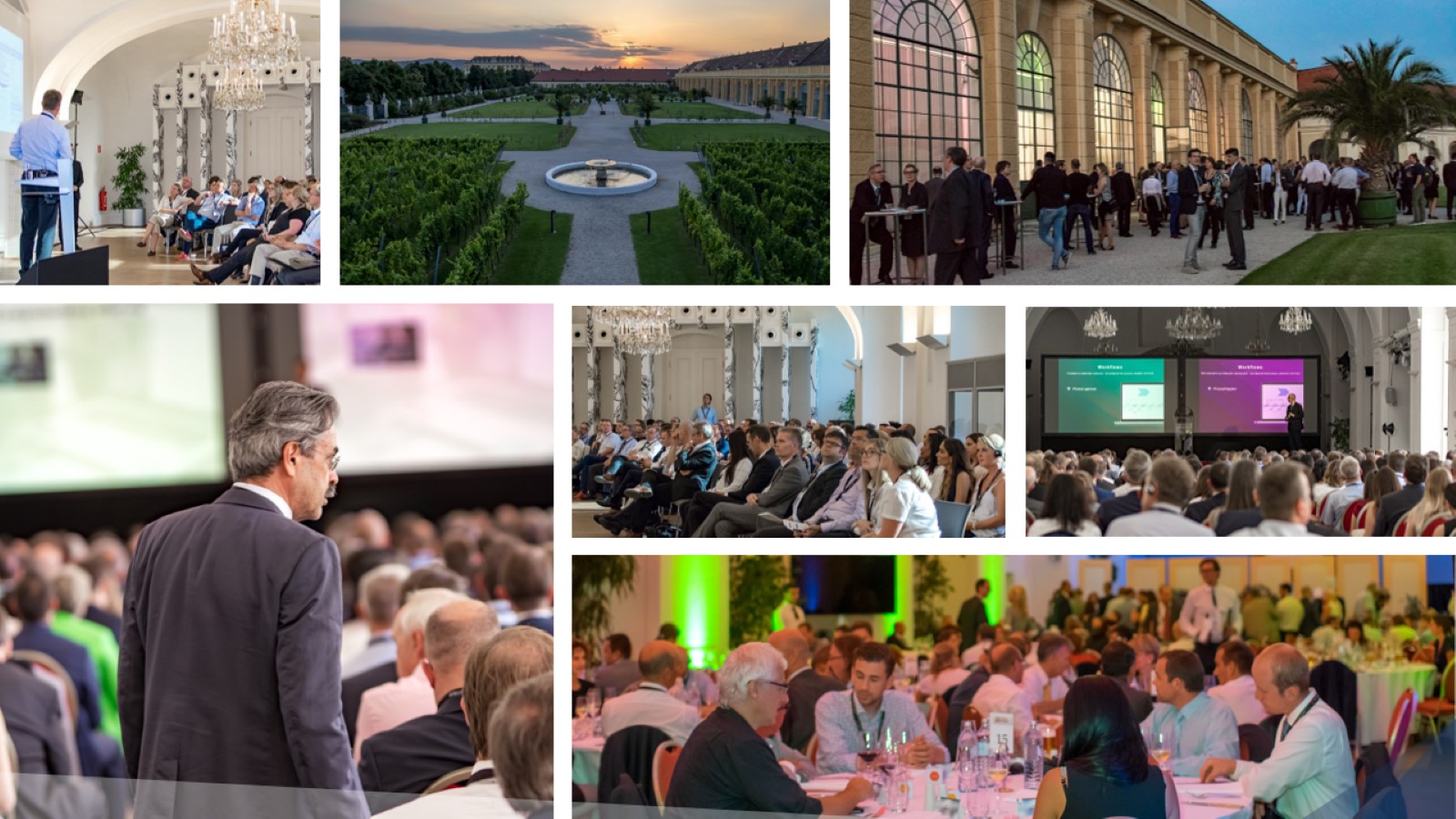 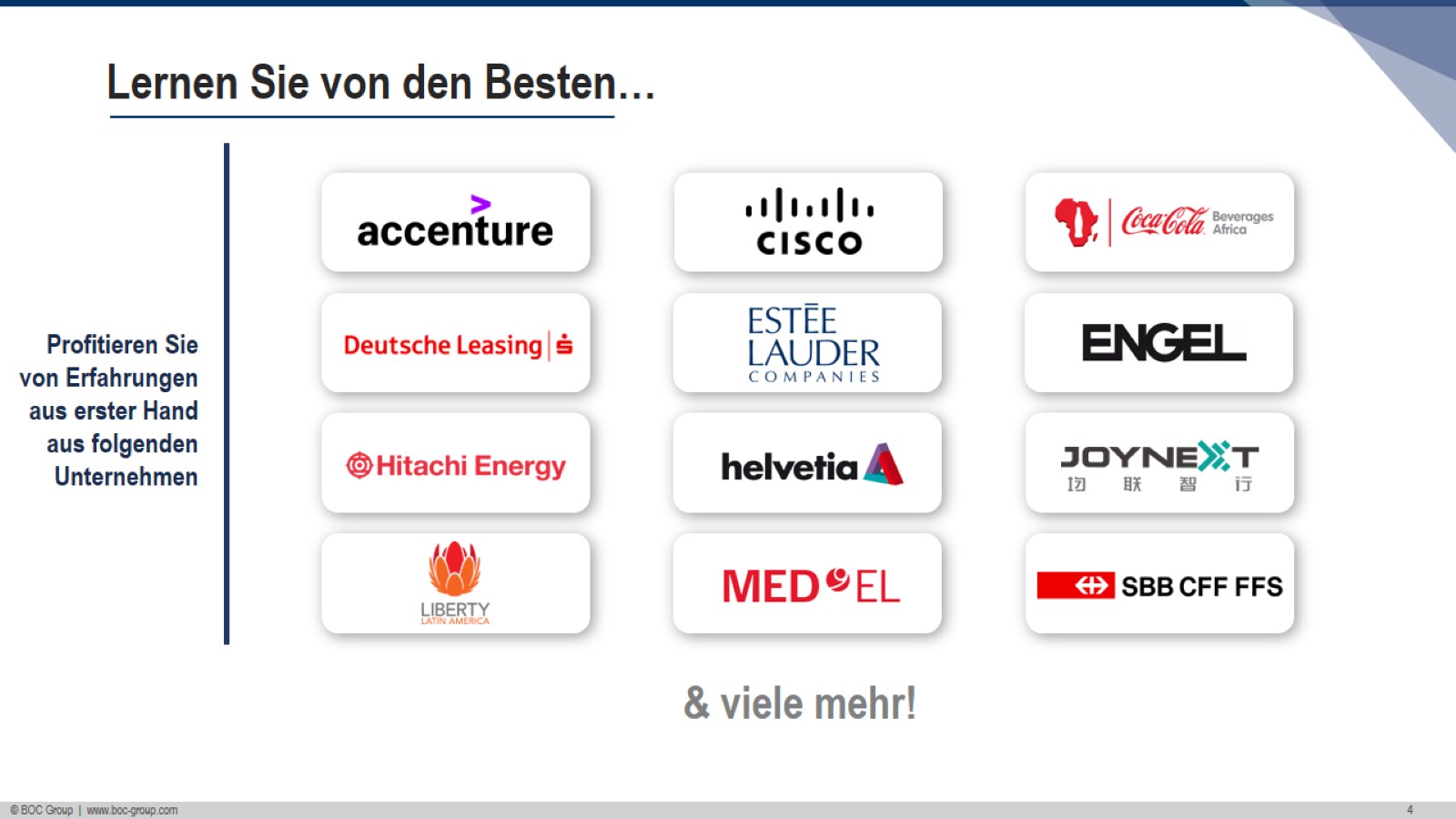 Lernen Sie von den Besten…
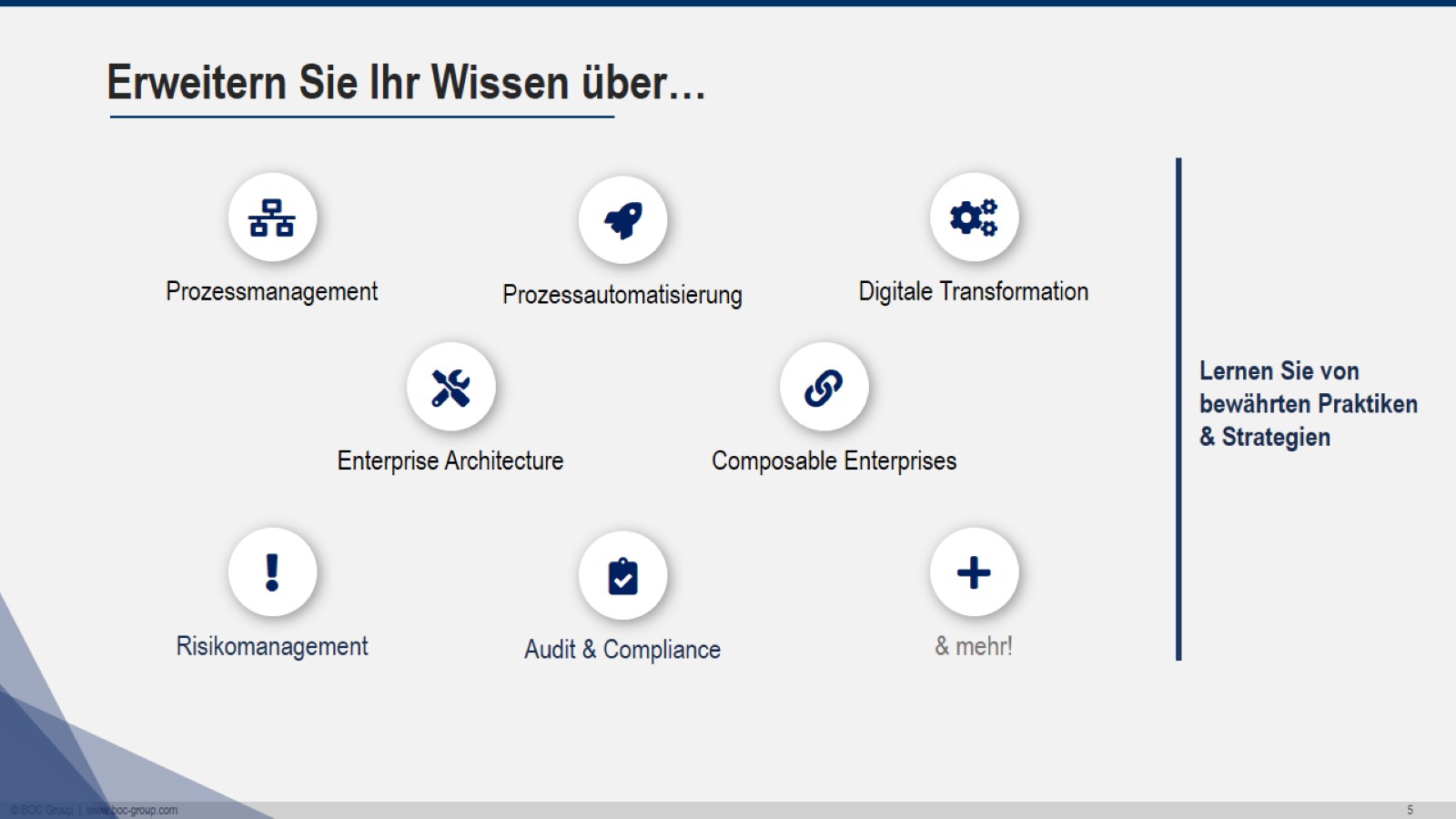 Erweitern Sie Ihr Wissen über…
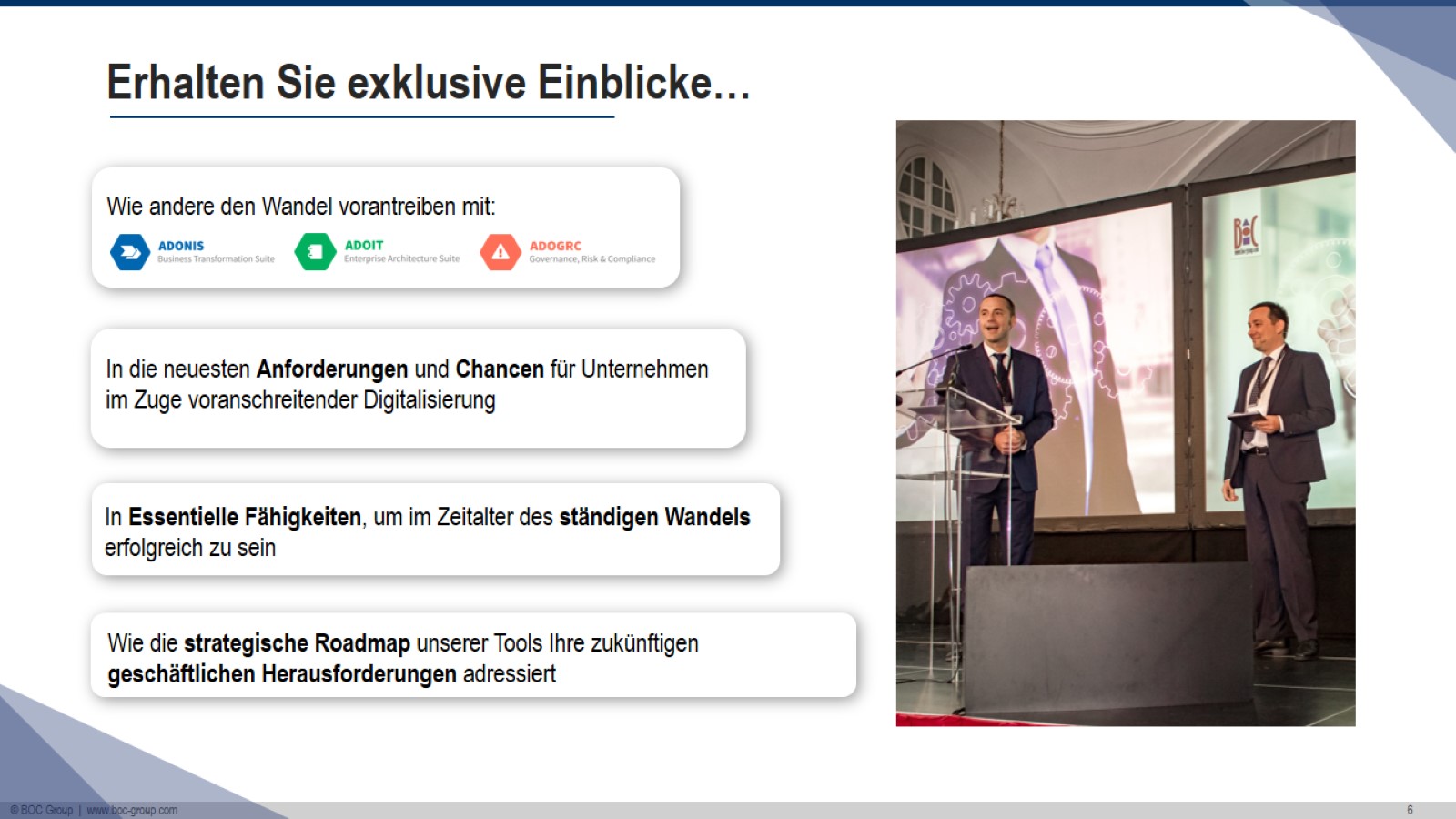 Erhalten Sie exklusive Einblicke…
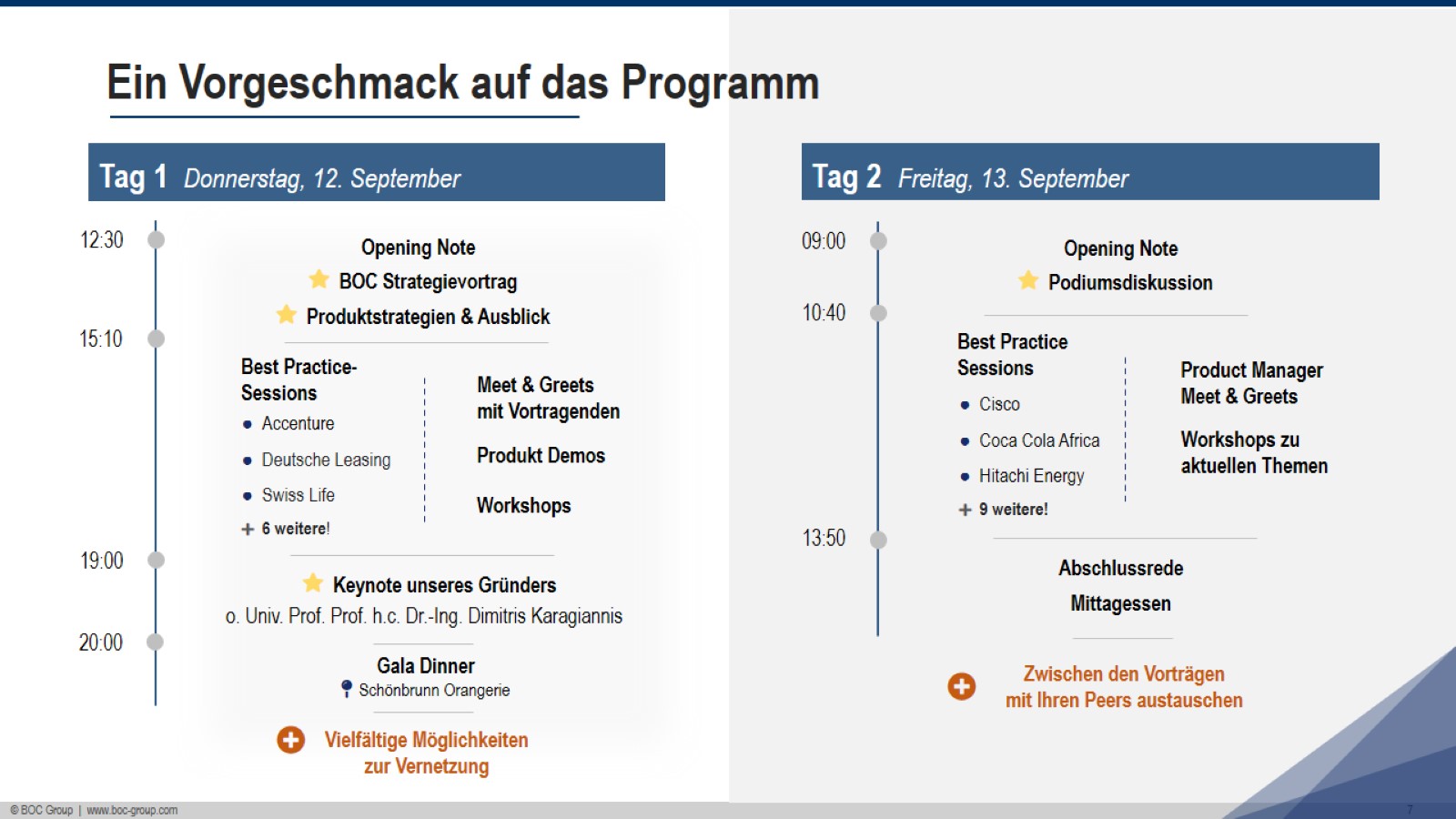 Ein Vorgeschmack auf das Programm
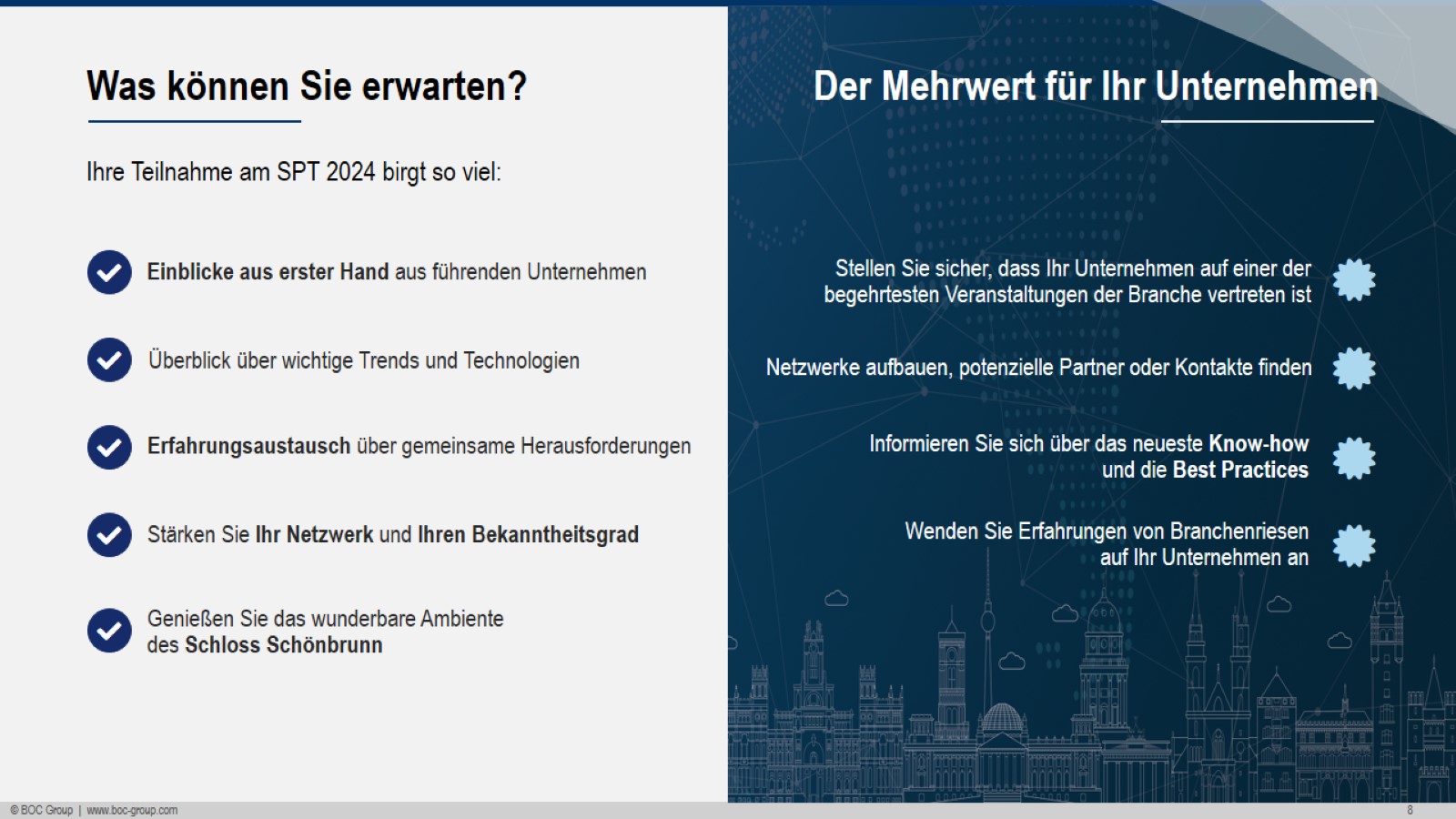 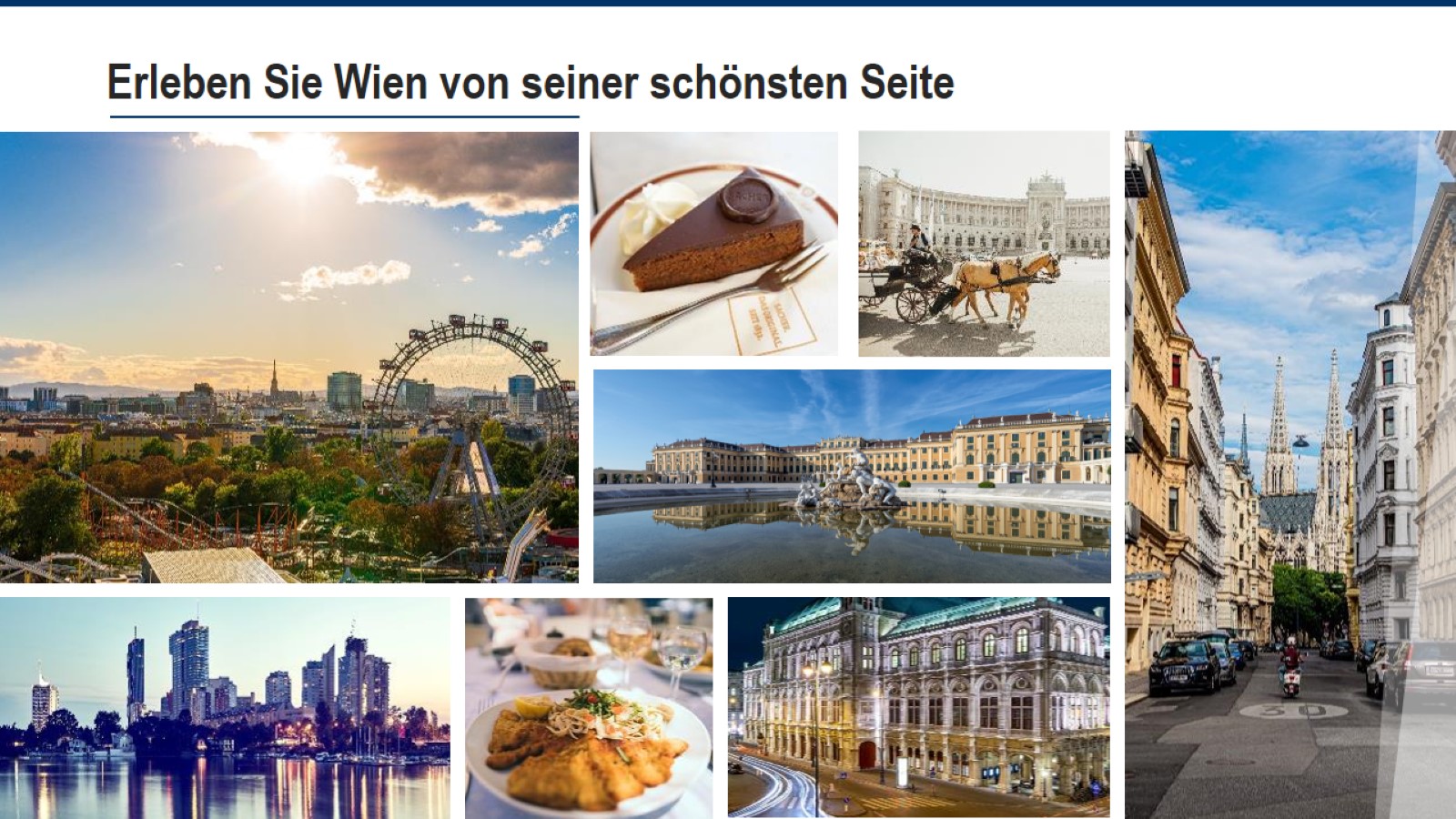 Erleben Sie Wien von seiner schönsten Seite
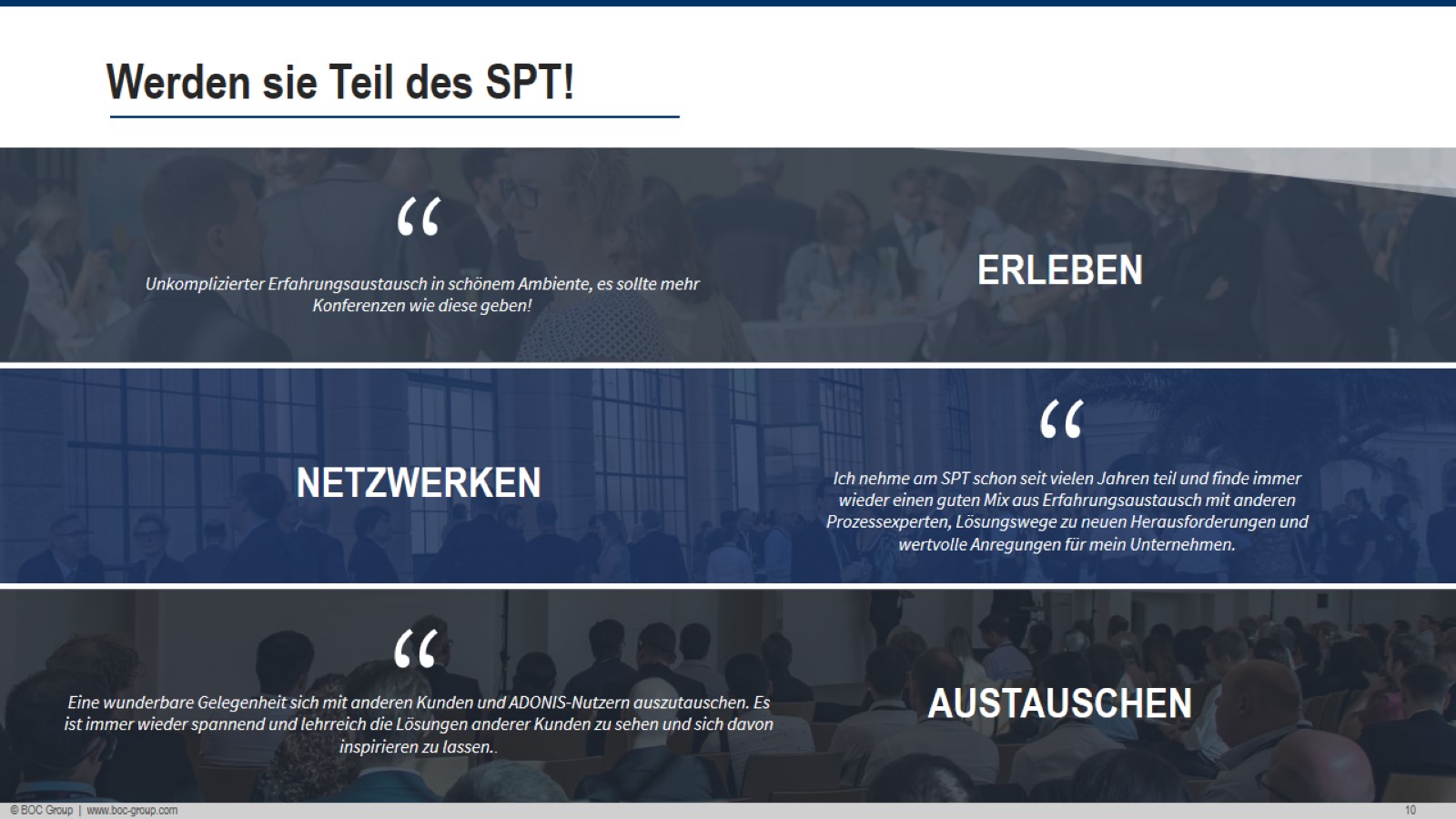 Werden sie Teil des SPT!
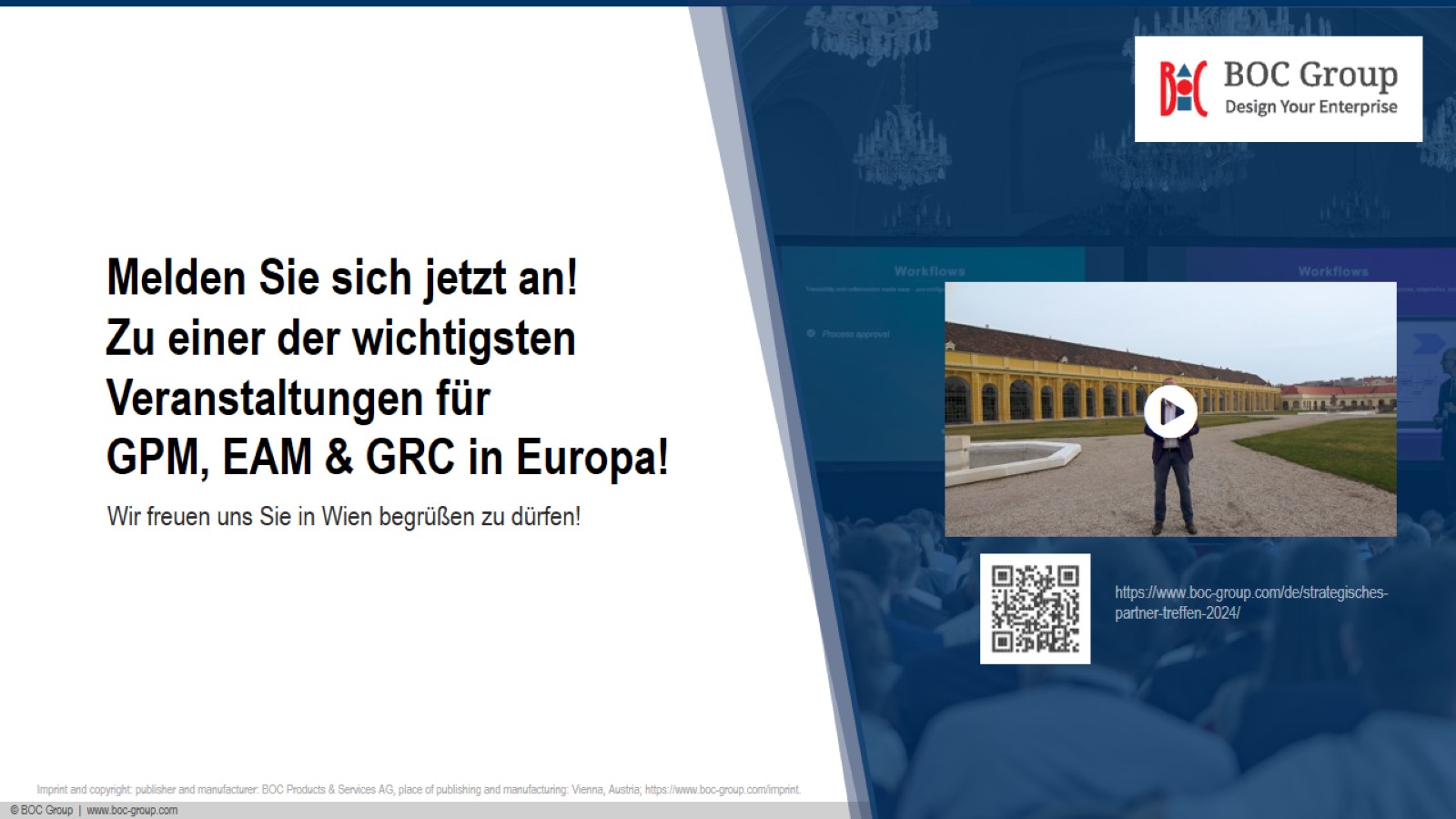